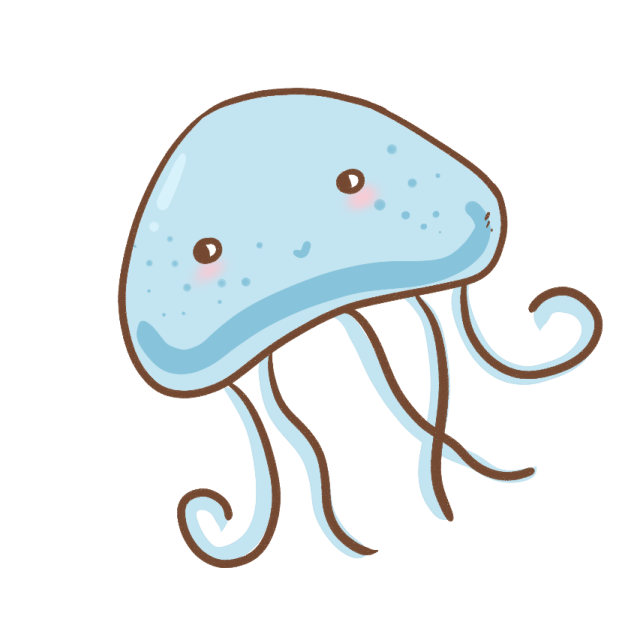 TRƯỜNG TIỂU HỌC LONG GIAO
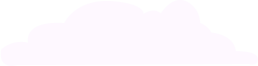 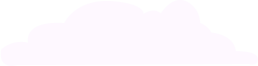 MÔN: TOÁN





GV: NGUYỄN THỊ DIỆU HƯƠNG
LỚP: 2A3
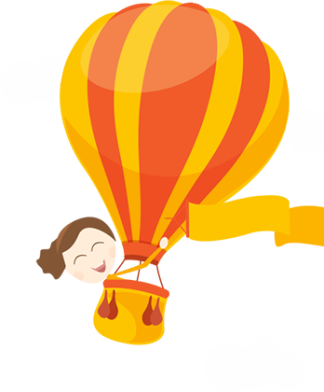 BÀI:  PHÉP CHIA  ( TIẾT 1)
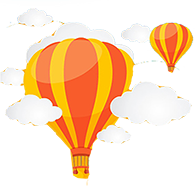 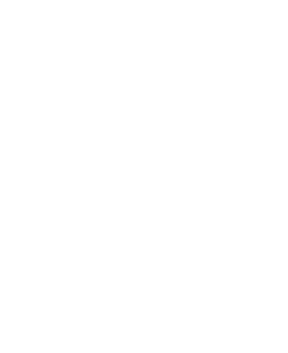 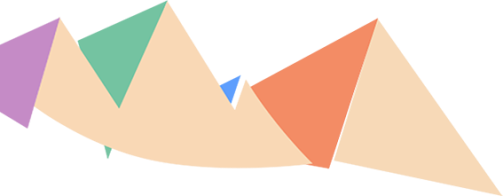 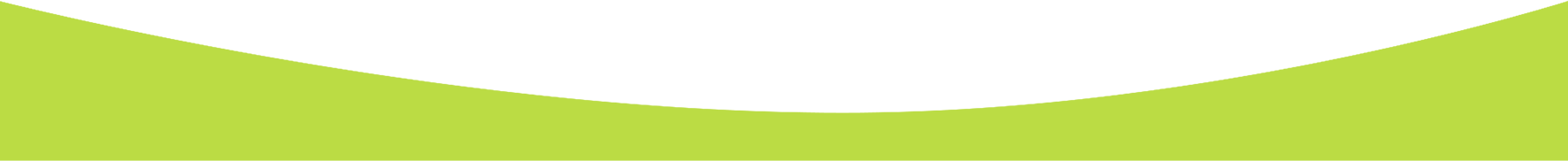 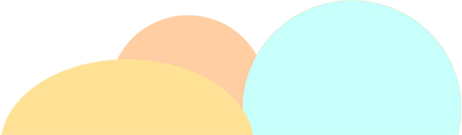 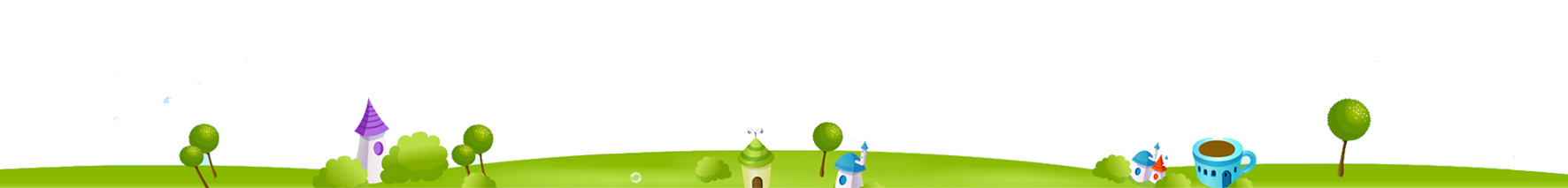 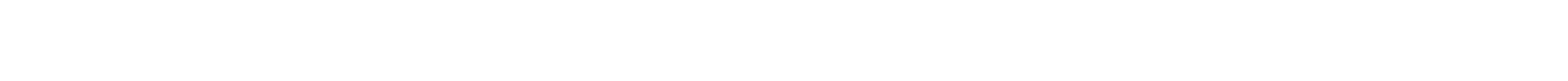 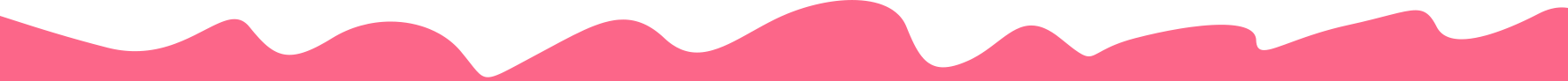 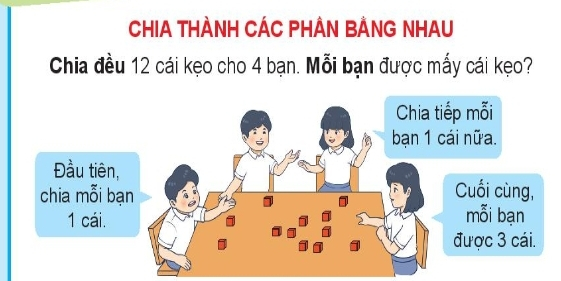 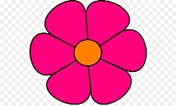 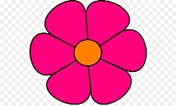 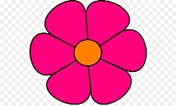 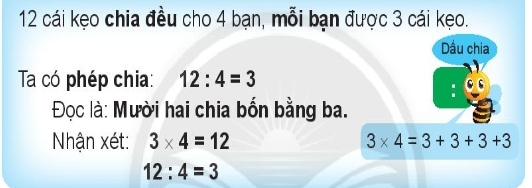 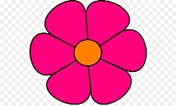 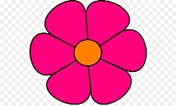 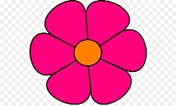 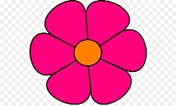 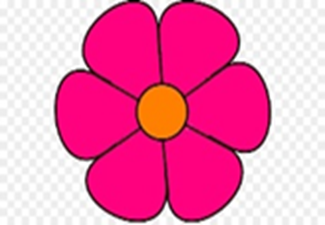 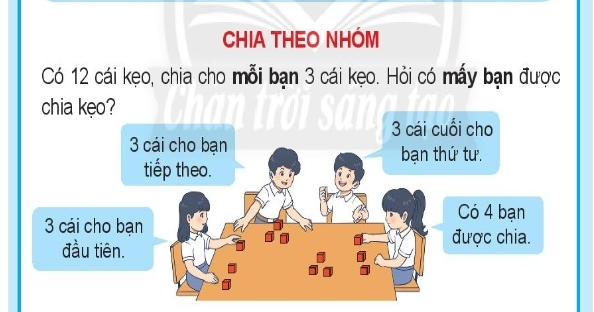 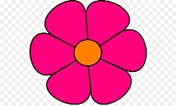 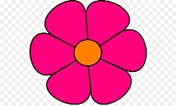 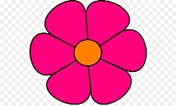 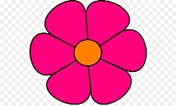 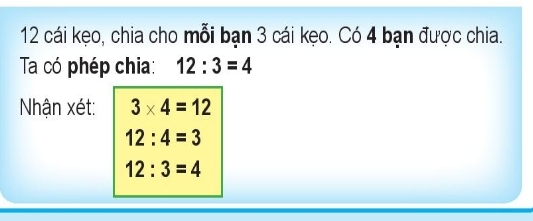 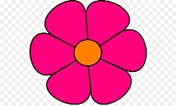 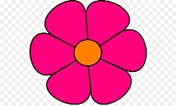 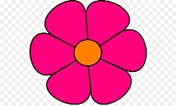 Thực hành
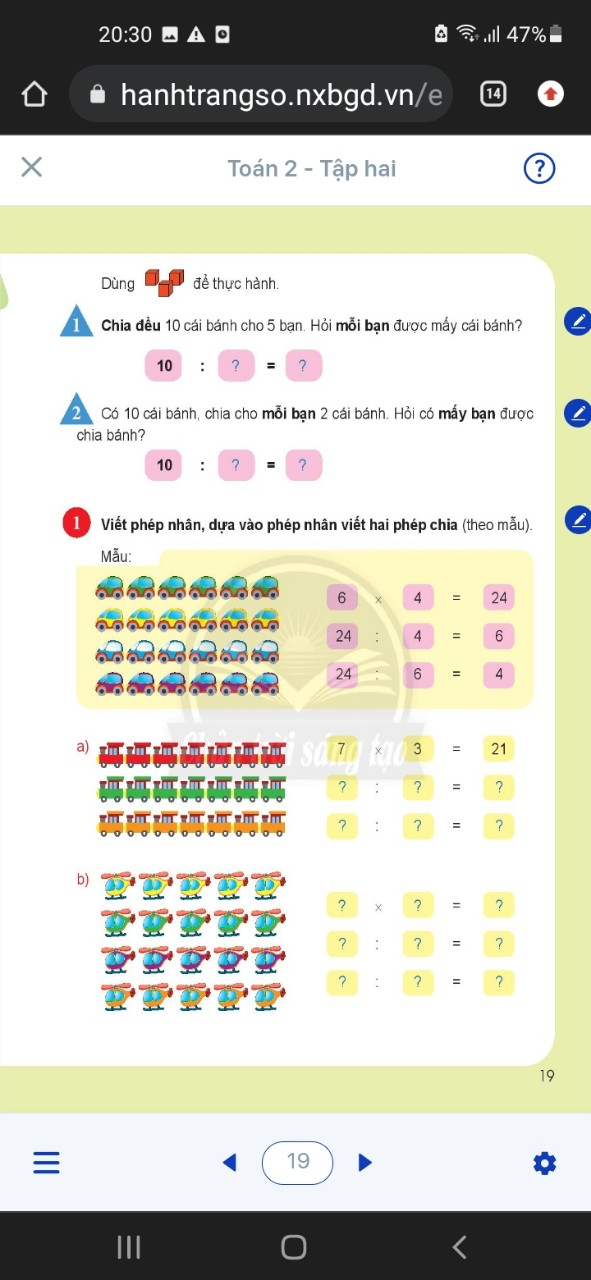 5
2
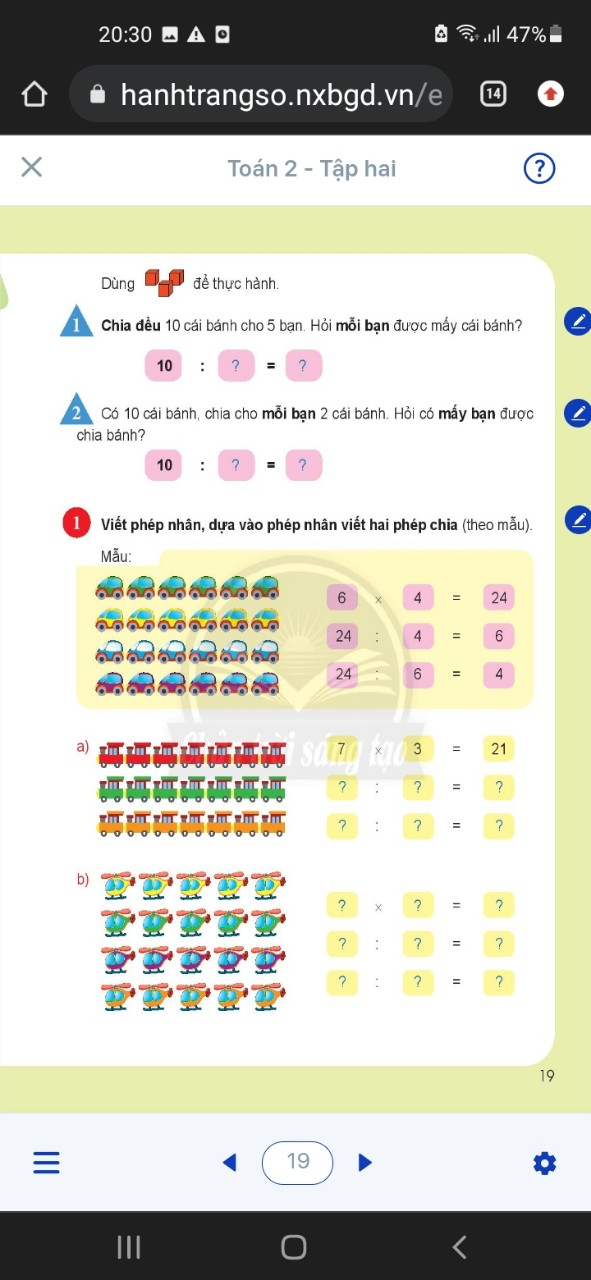 5
2
Dặn dò:
Làm bài tập 1, 2,3,4 
ở vbt trang 20,21